University Honors Program
Sandra Reineke, Ph.D.
Director and
Associate Professor of 
Political Science
Find out what our Students do
Instagram
@uidahohonors
Honors is HIP!
Join our community of scholars Inside and outside your classroom through a variety of HIPS
Honors is HIP inside the classroom
Teach honors classes
Grant an Honors course contract
Mentor a student completing an Honors Thesis
Honors is hip outside the classroom
Write a letter of support for an Honors Student research grant
Attend a Monthly Honors Colloquium
Take students to WRHC
Why stop there?
Take Honors students abroad
Become an Honors Faculty Fellow
Serve on the Honors Program committee
To get started…
…join other UI faculty at our regularly offered faculty development workshops
…Celebrate 40 years of Honors education with us on October 13th, 4-6pm IRIC
Meet Elizabeth and Sam
NMS scholars
Goldwater scholarship winners
Honors thesis
Honors research grant
WRHC and study abroad
Vandals Scholar Gallery
Ground floor of the ISUB
Questions?
Email honors@uidaho.edu
Distinguished Scholarships Program
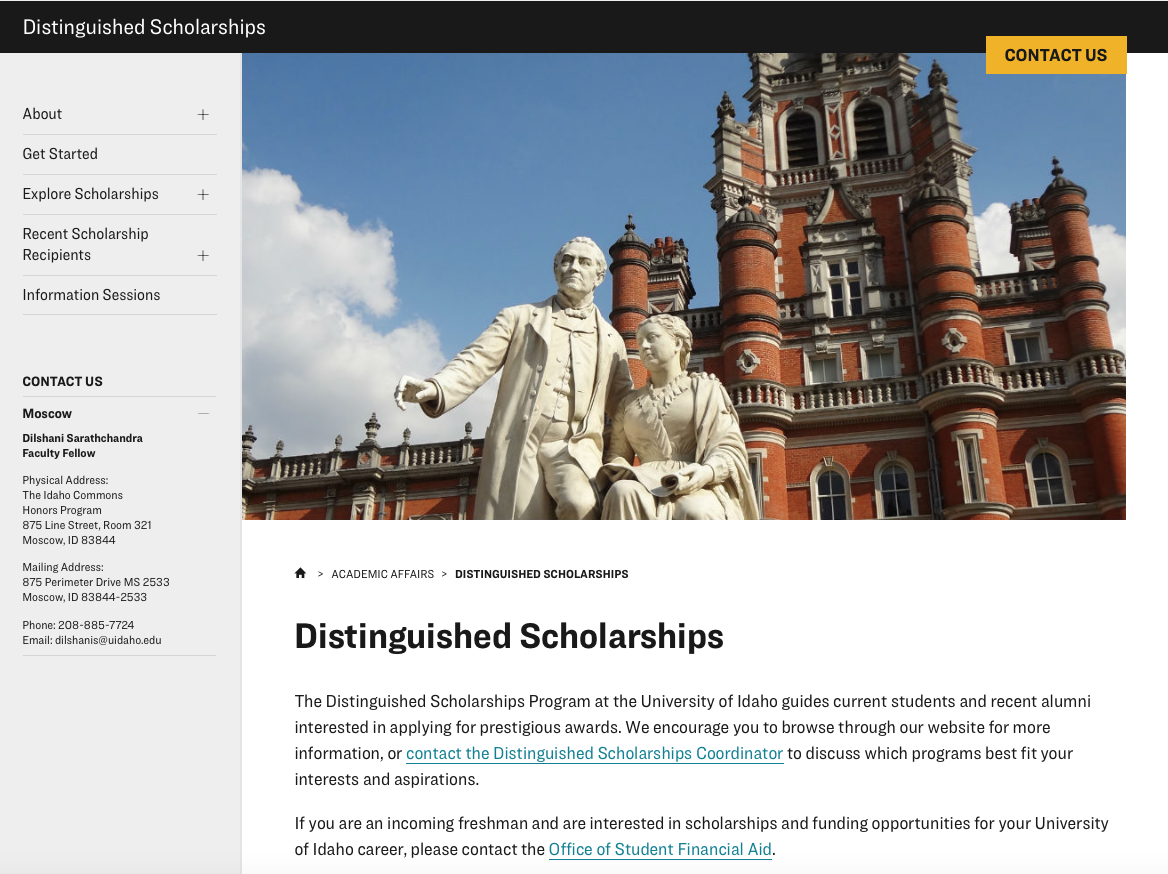 UI’s Distinguished Scholarships Program:
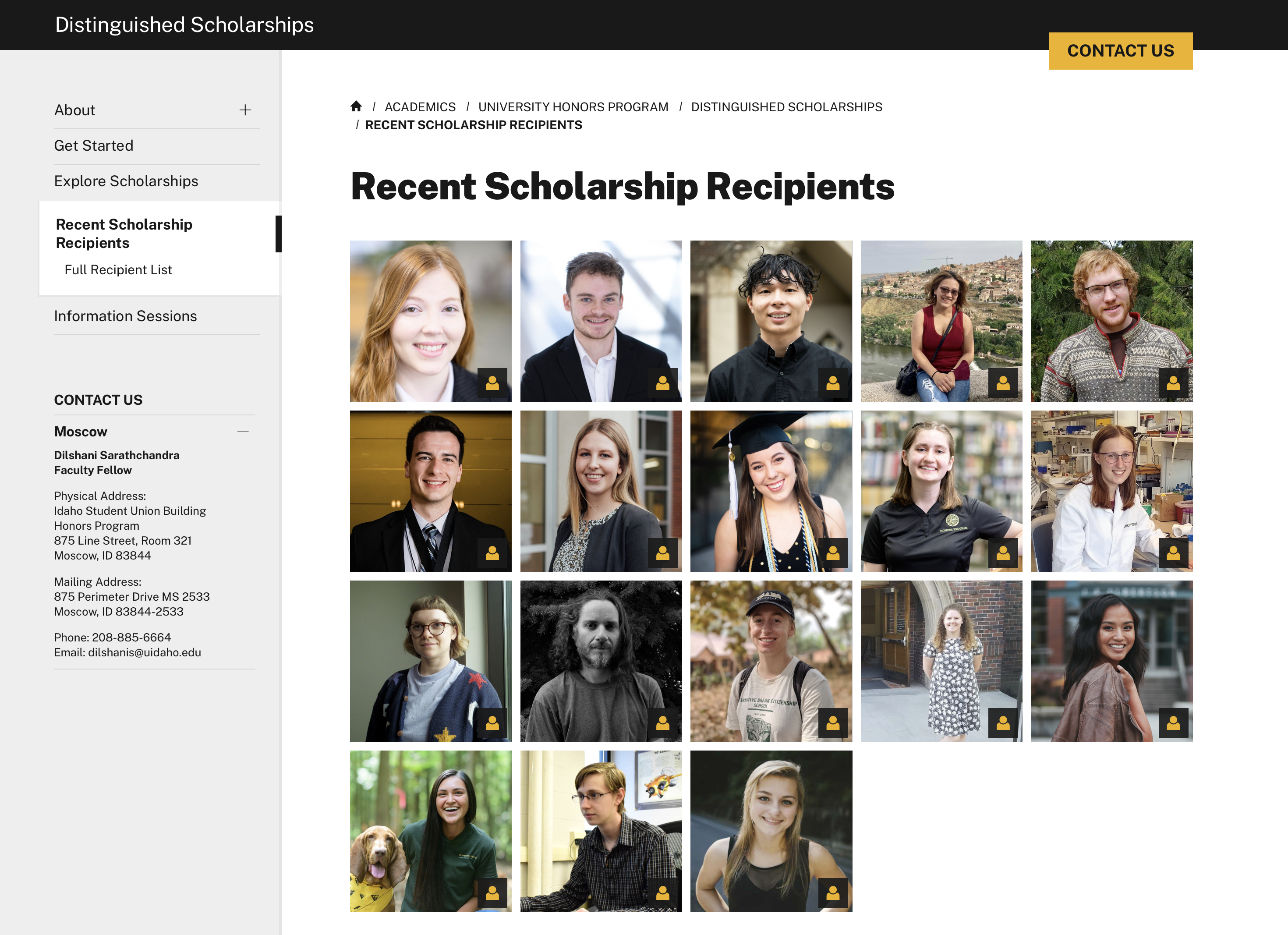 Scholarship Recipients 2019-2023
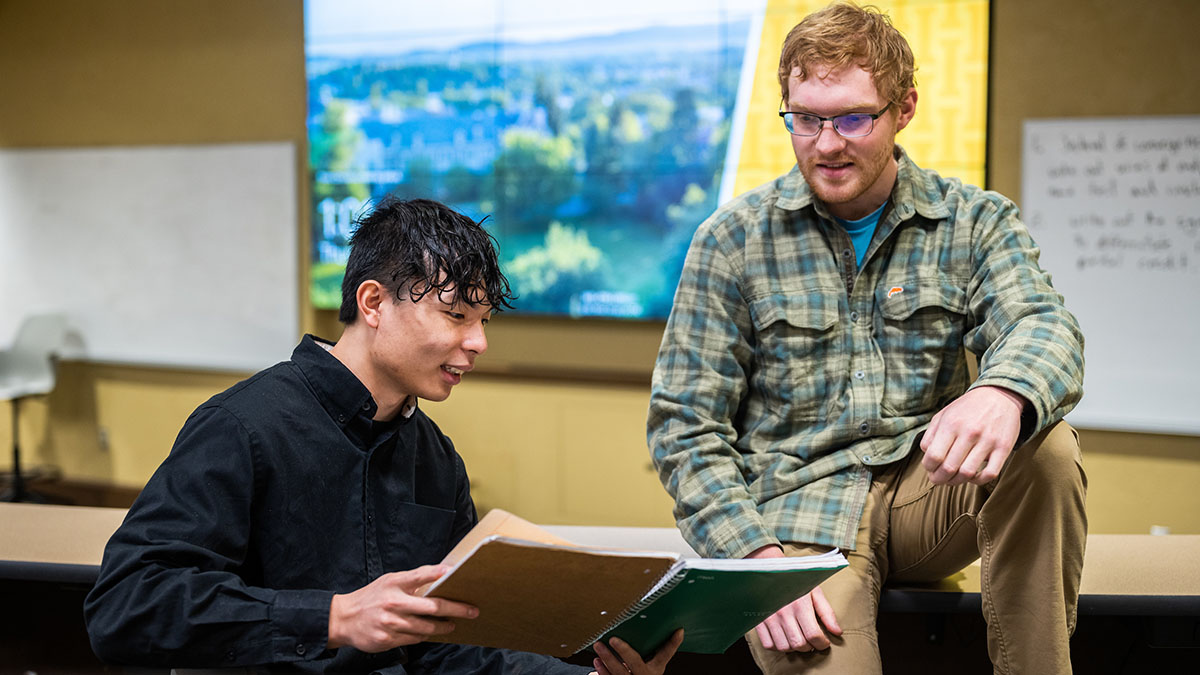 Victor Zhong
2022 Goldwater Scholarship
Peik Lund-Anderson
2021 Goldwater Scholarship
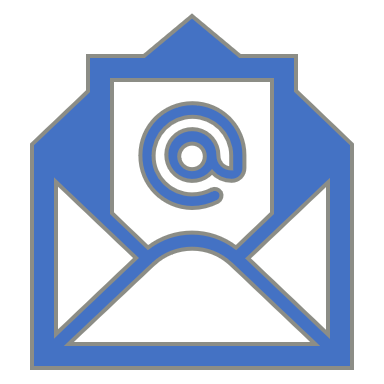 Dilshani Sarathchandra
Faculty Fellow Distinguished Scholarships Program
dilshanis@uidaho.edu